魔    法
校門口
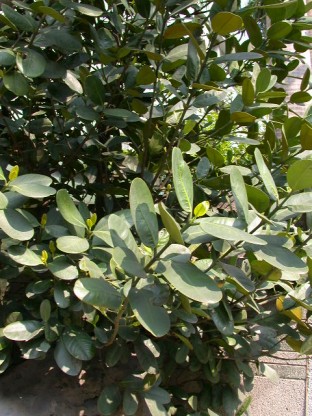 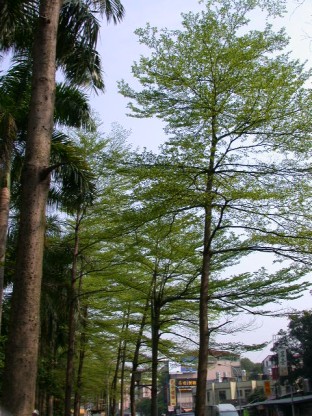 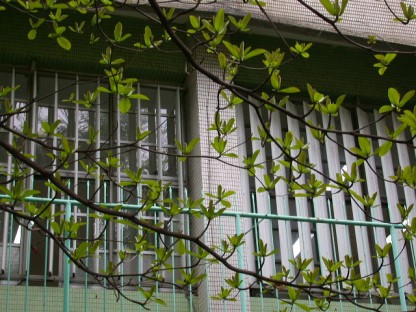 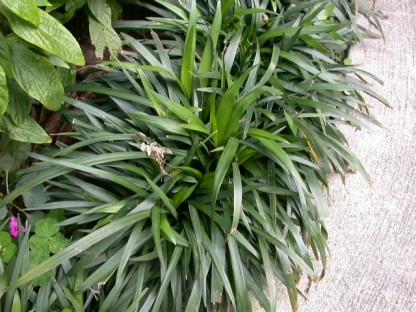 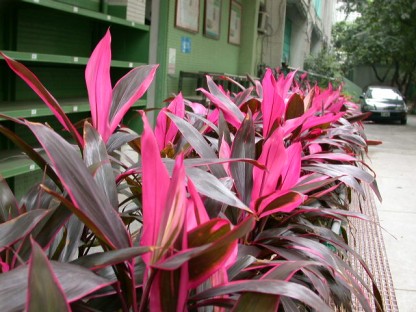 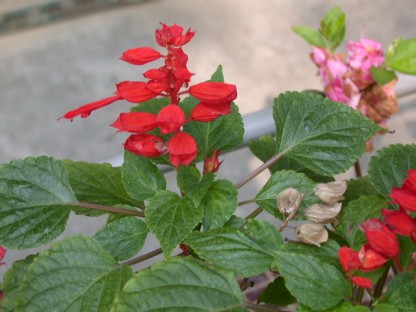 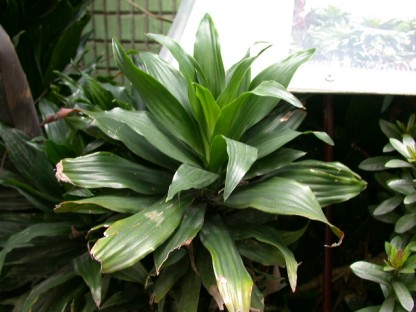 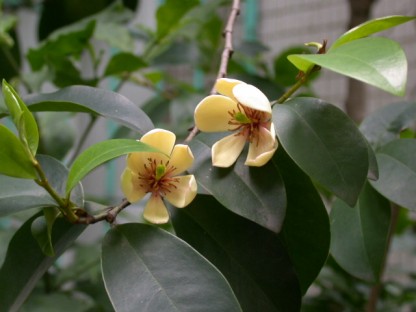 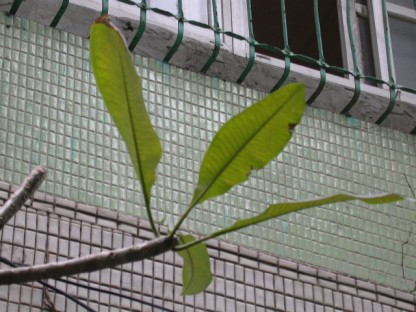 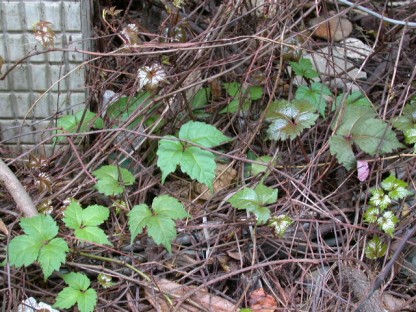 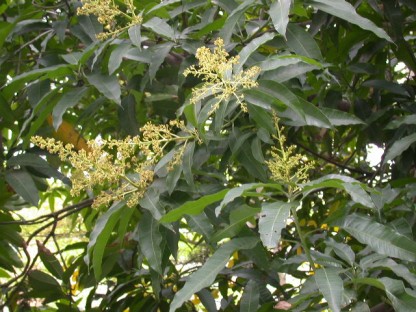 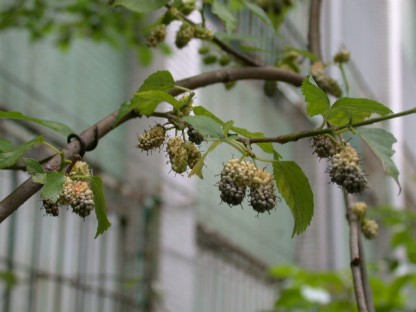 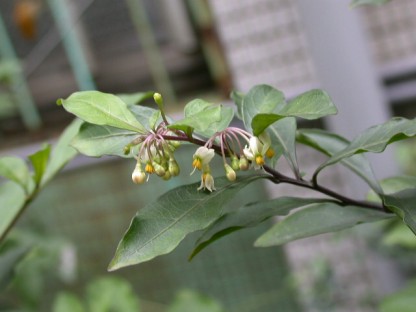 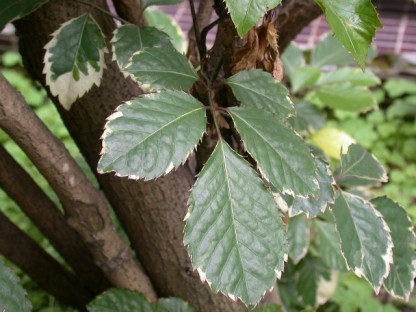 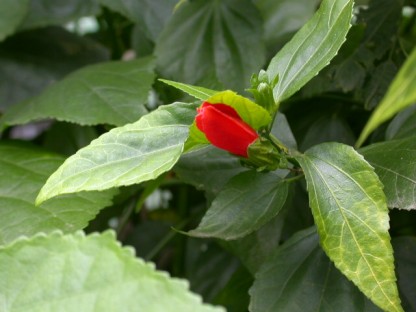 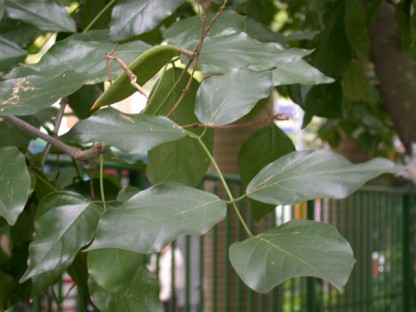 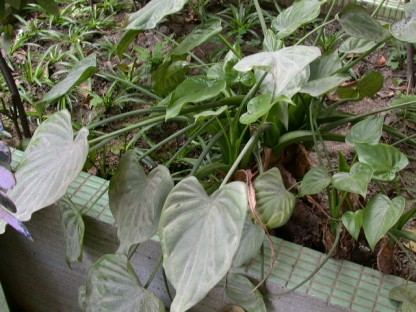 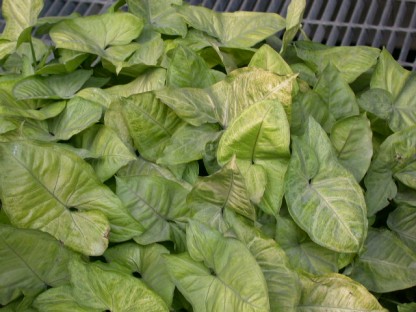 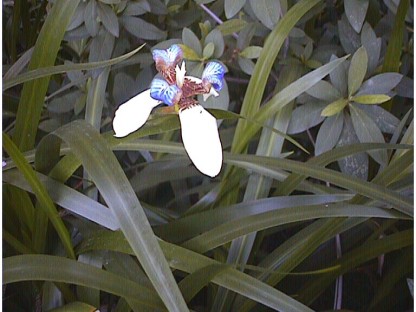 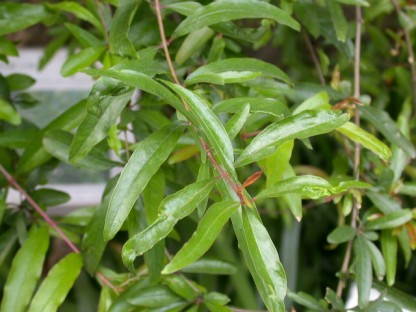 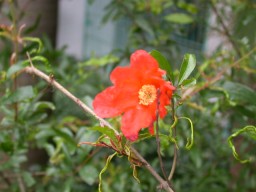 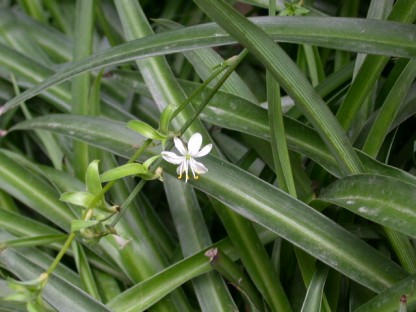 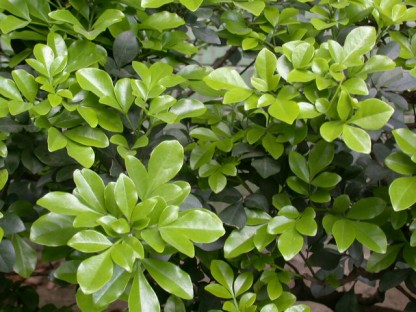 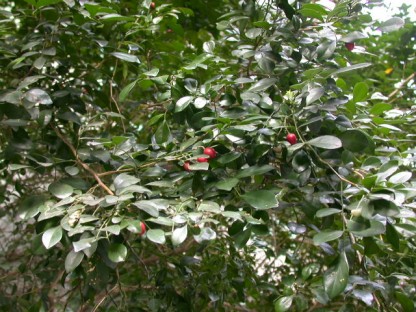 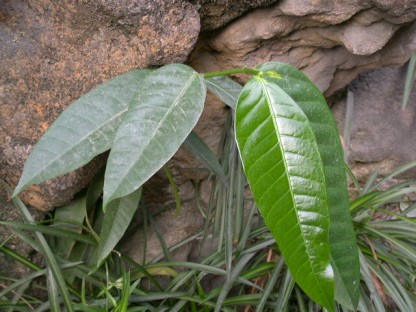 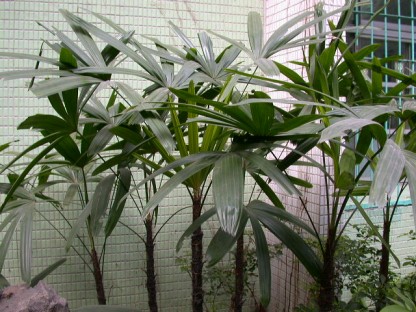 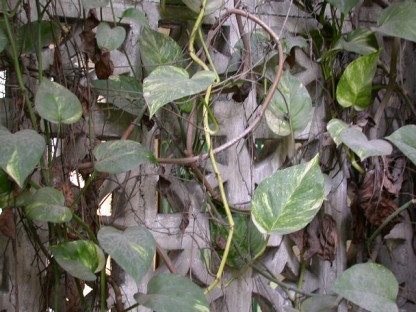 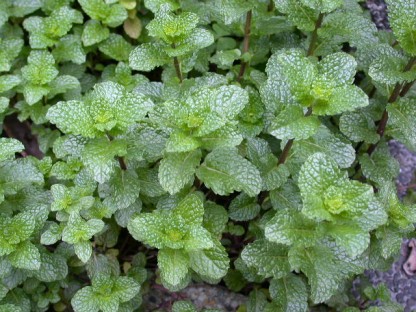 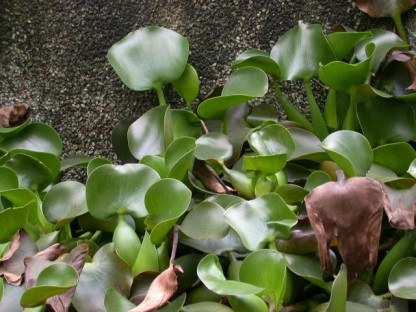 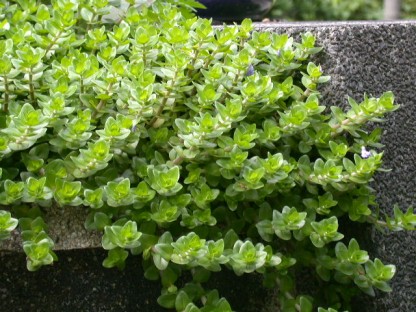 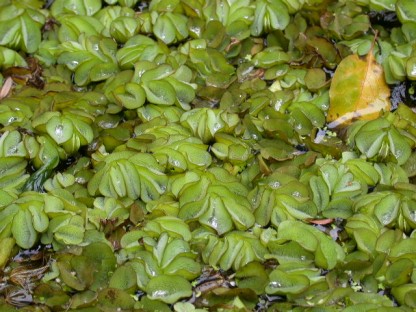 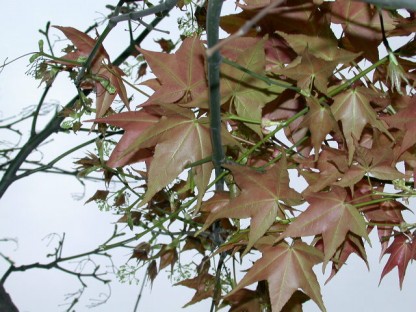 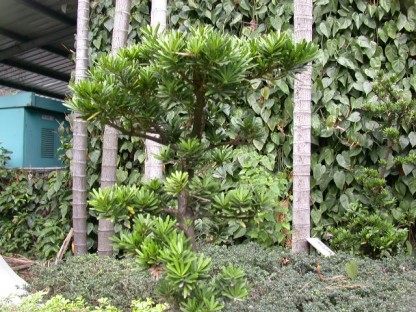 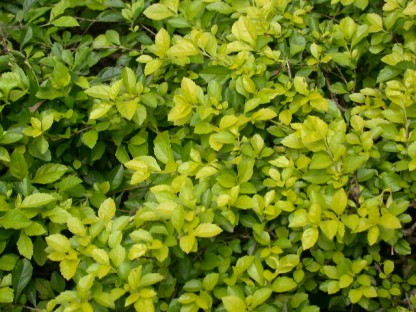 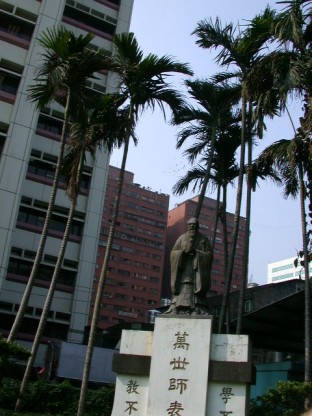 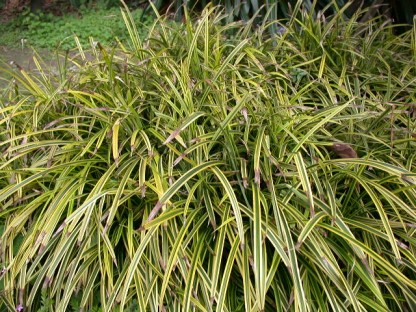 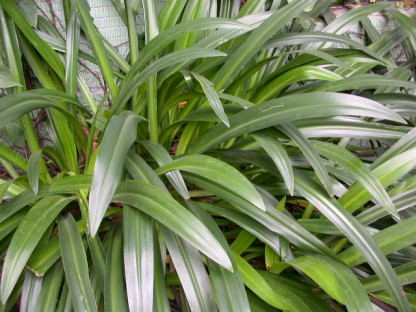 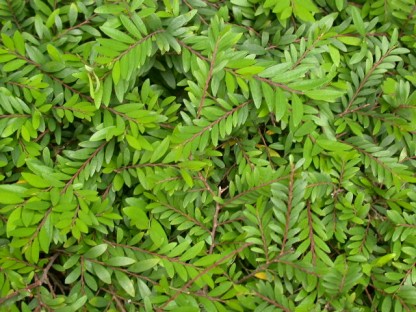 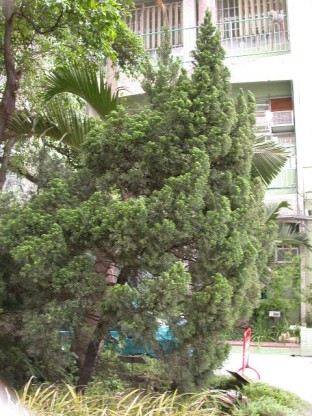 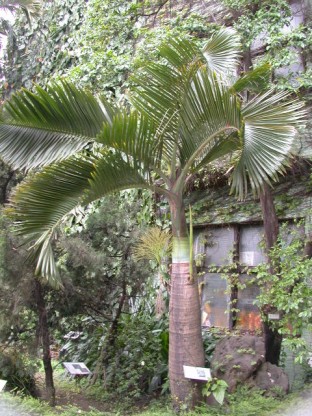 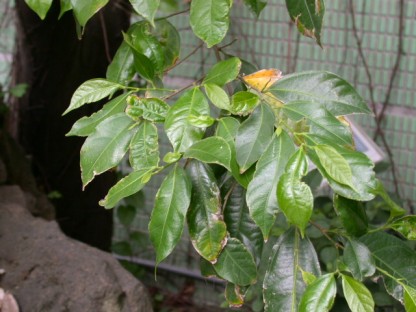 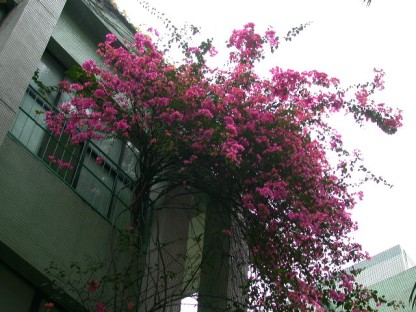 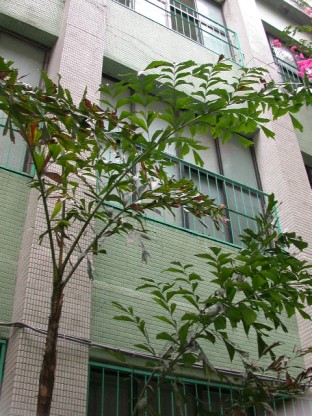 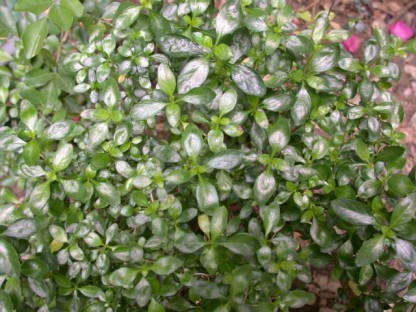 操    場
大考驗
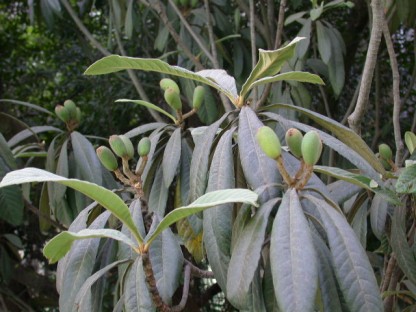 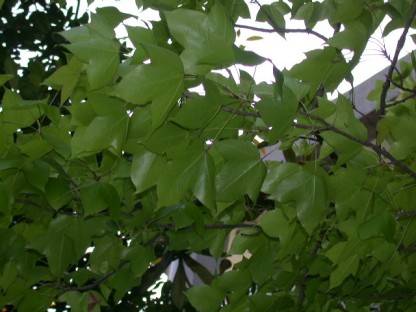 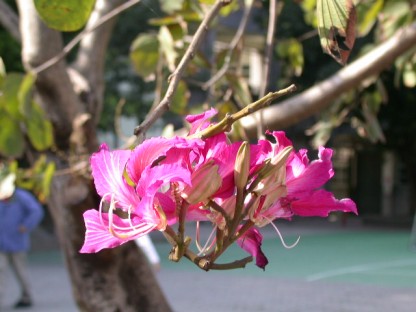 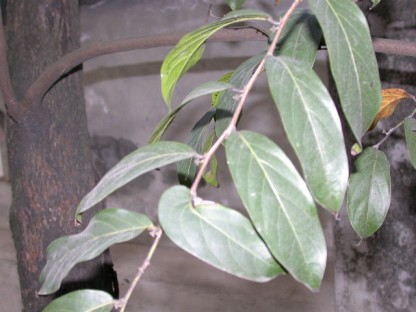 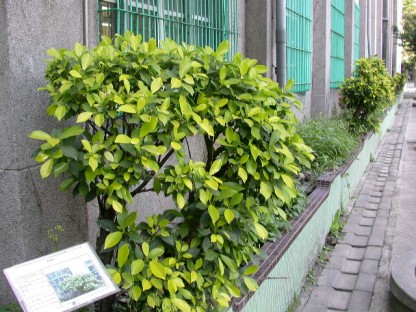 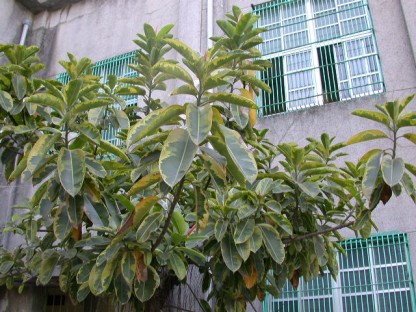 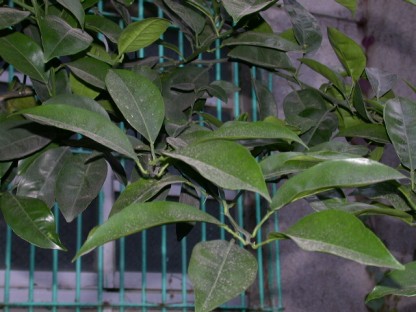 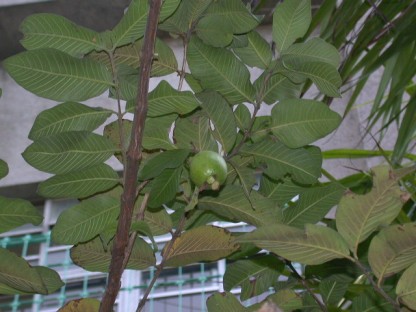 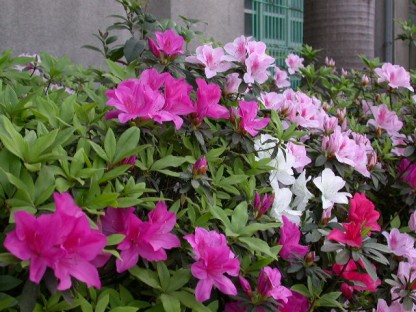 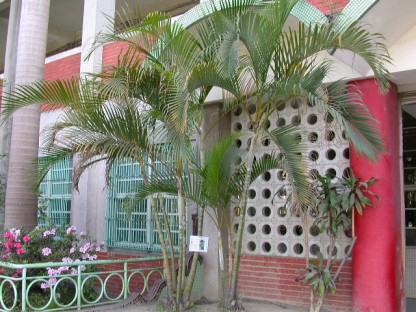 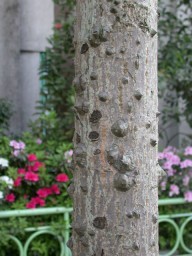 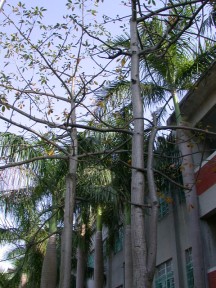 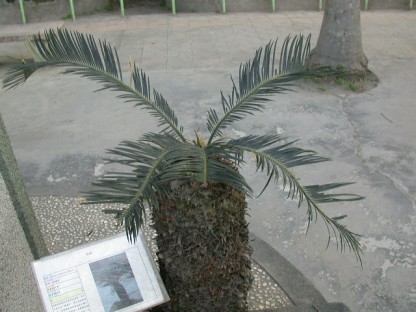 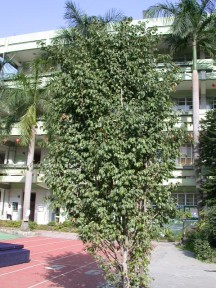 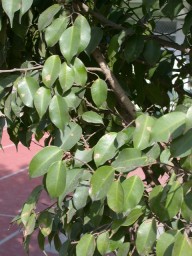 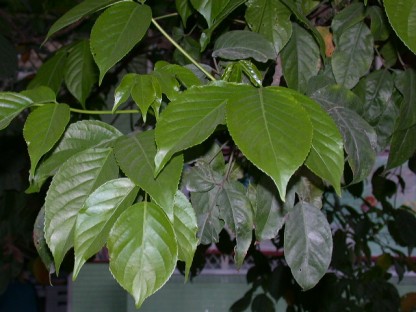 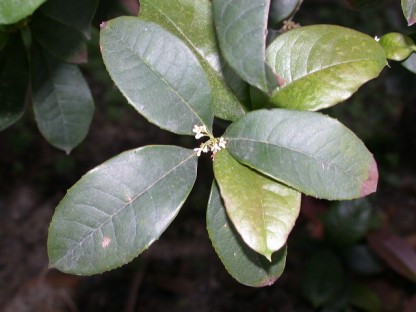 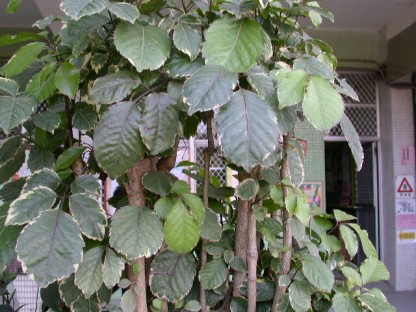 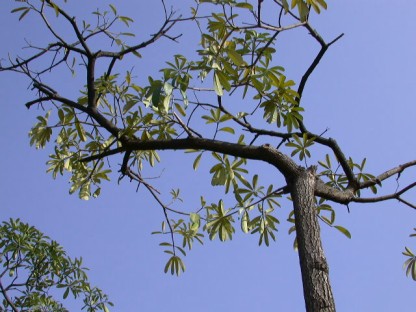 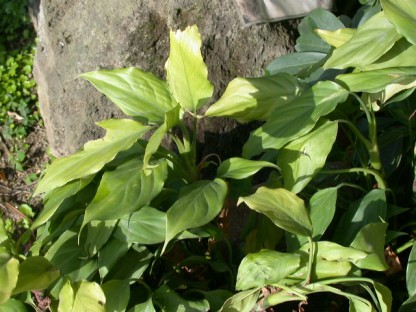 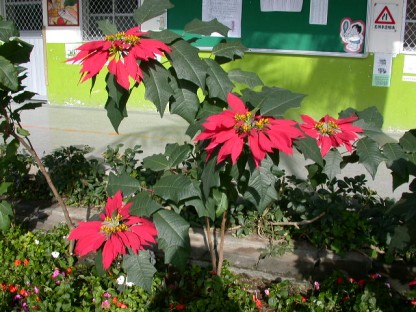 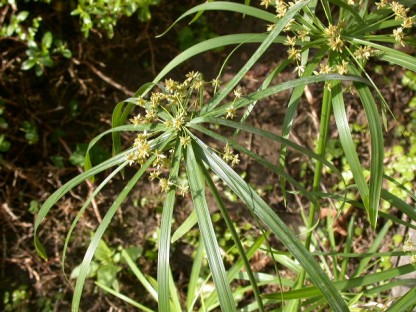 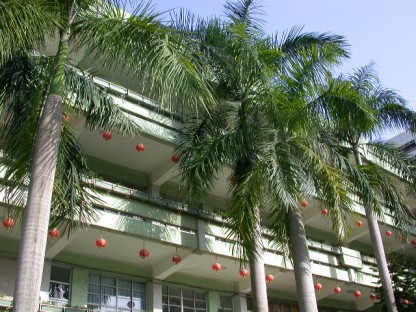 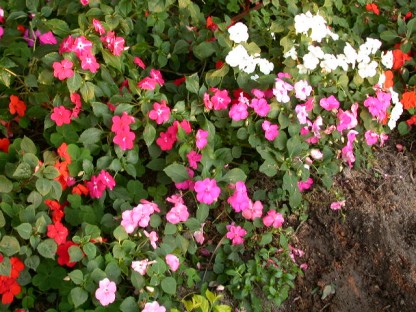 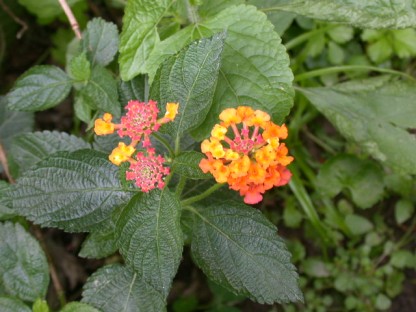 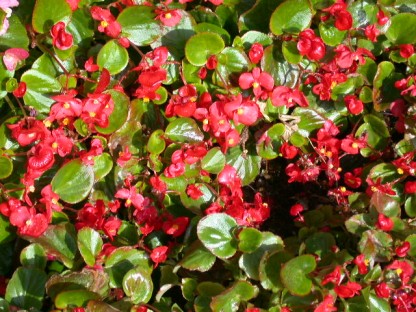 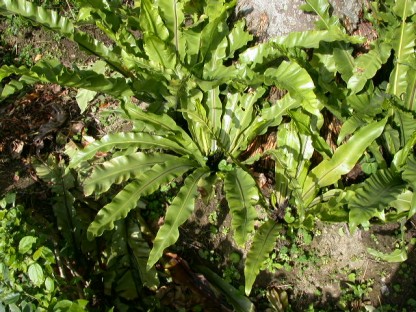 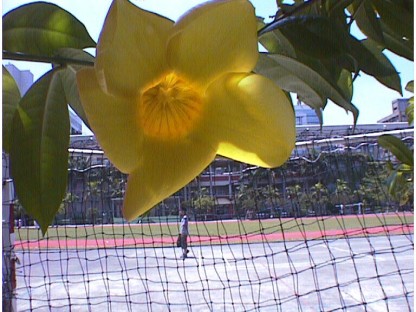 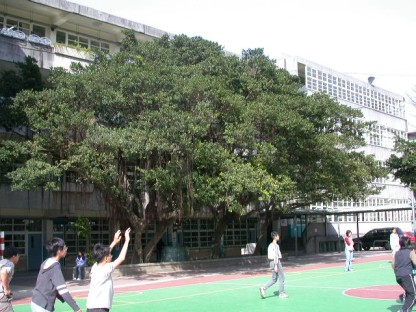 心    園
的秘密
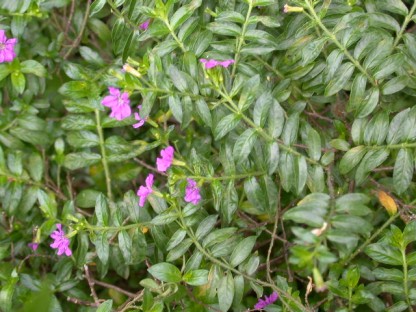 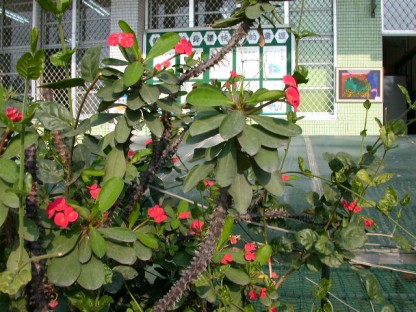 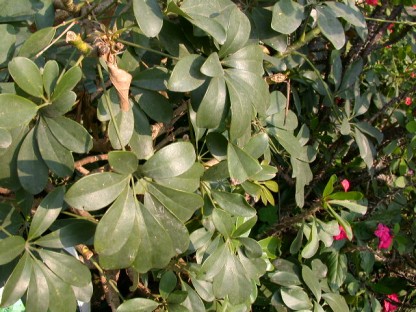 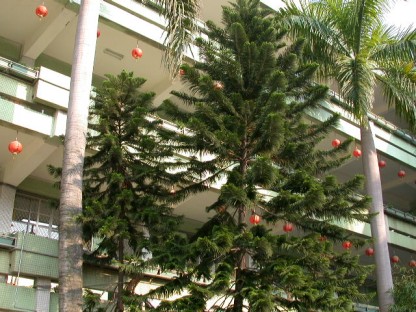 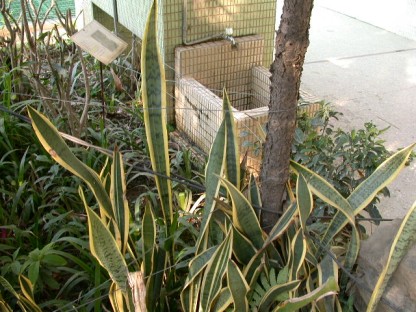 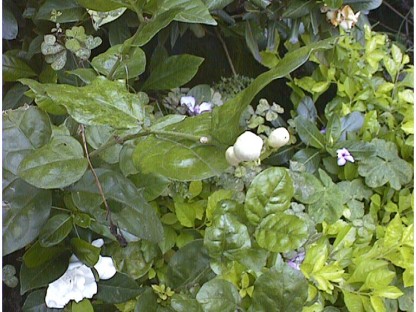 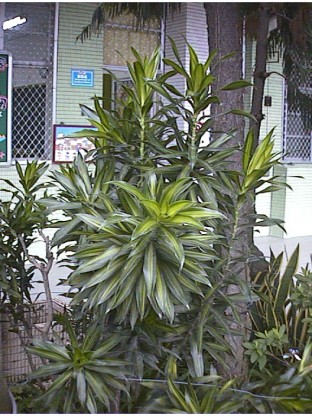 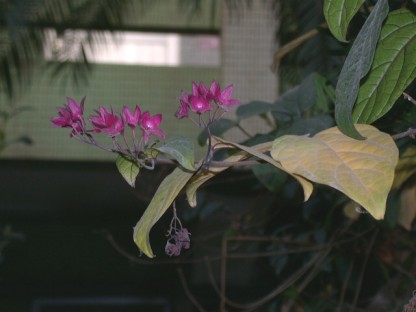 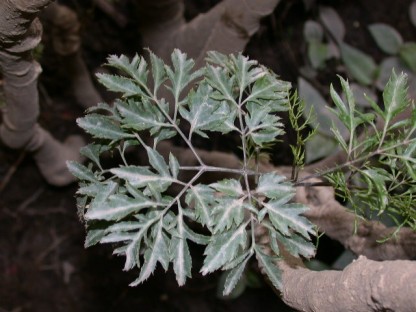 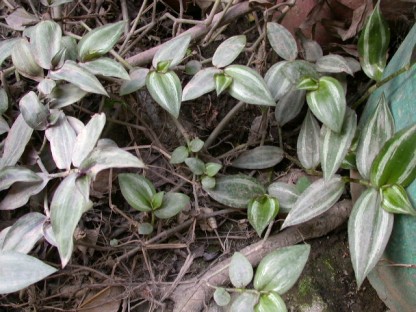 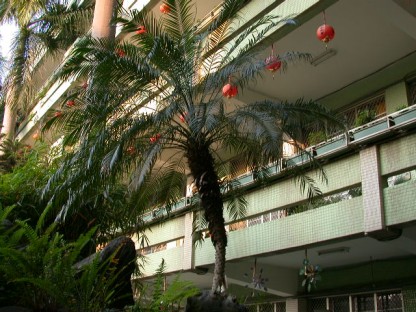 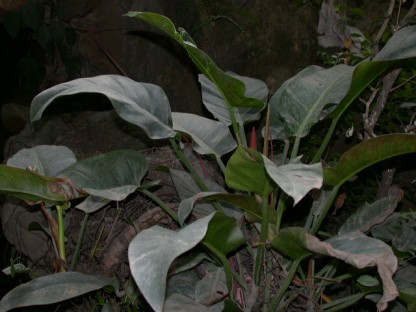 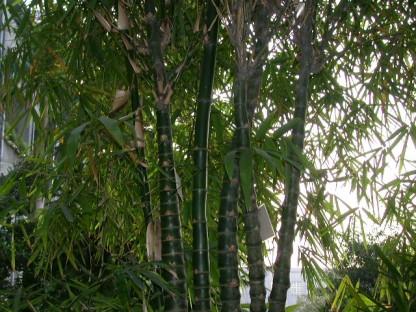 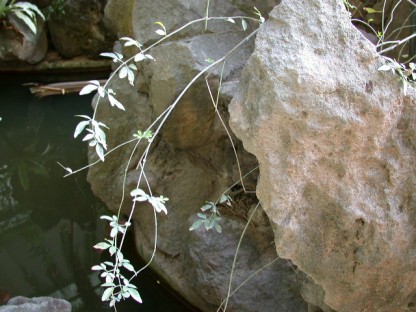 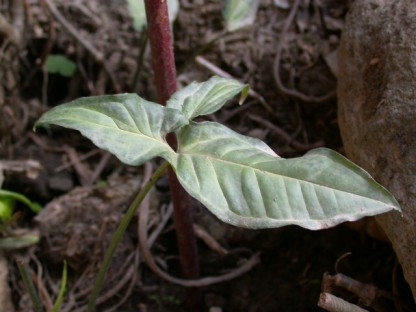 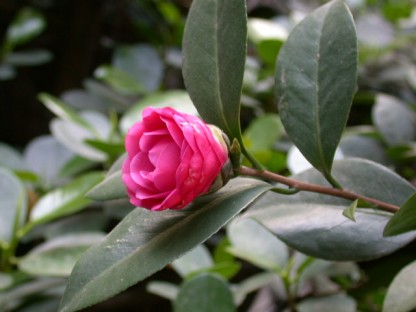 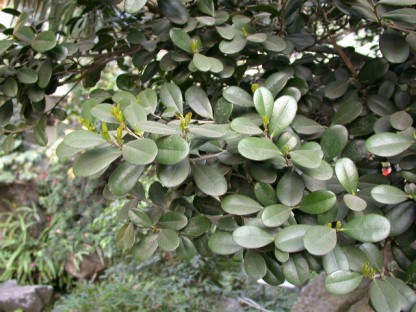 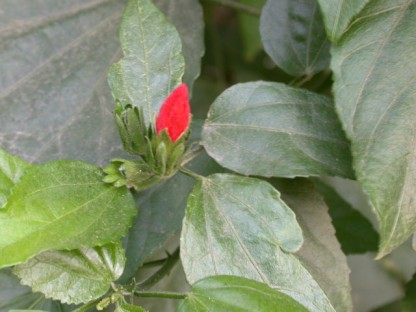 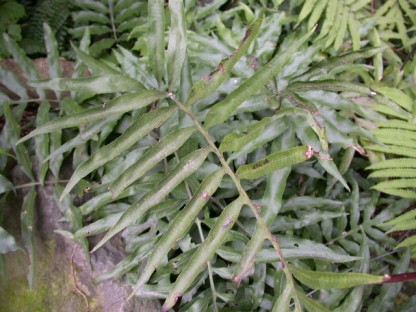 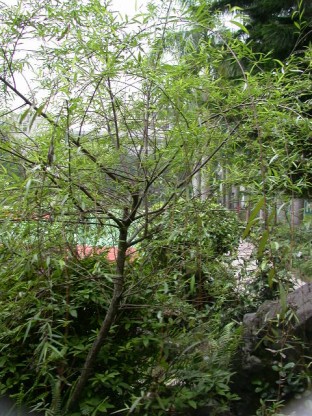 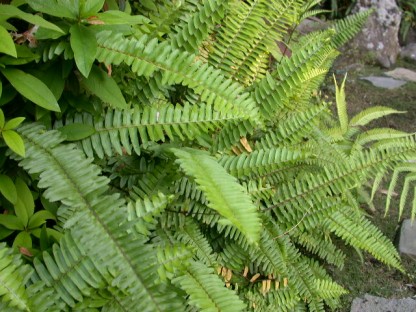 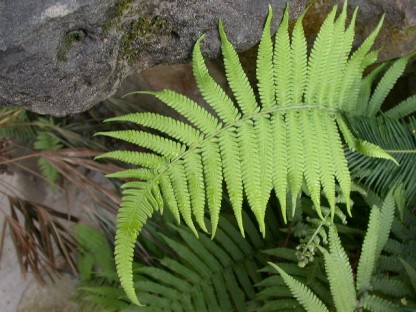 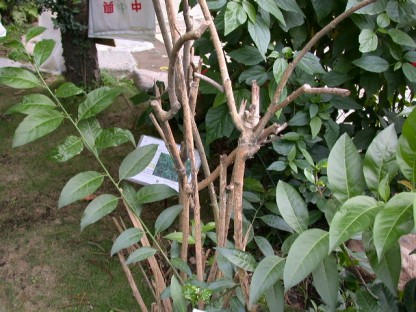 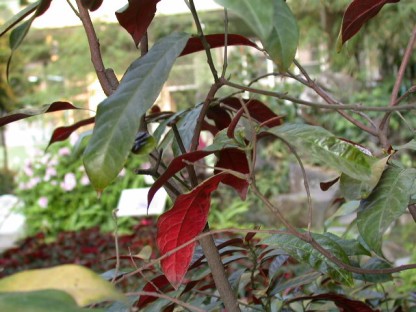 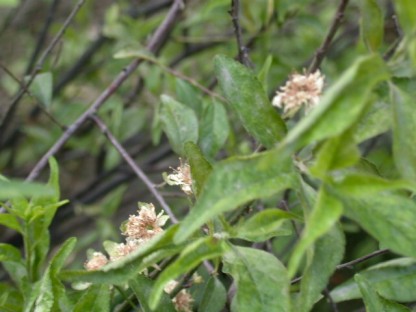 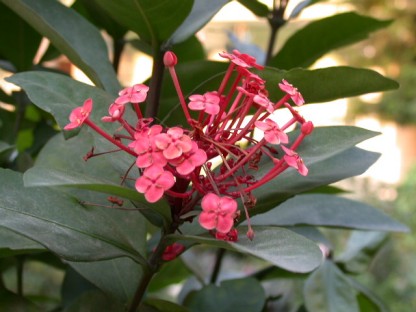 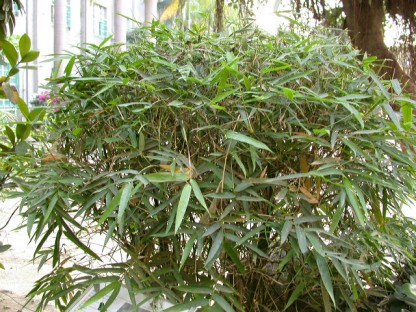 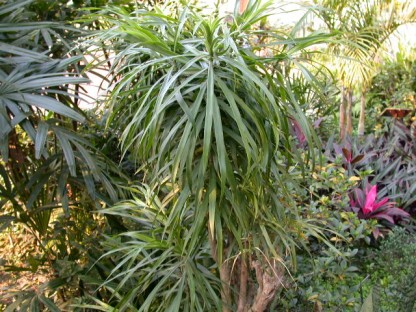 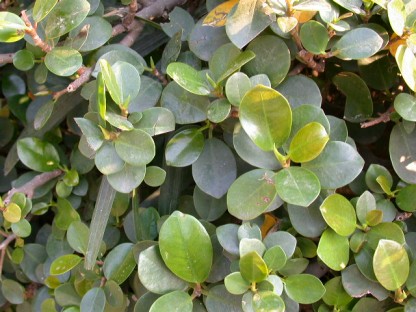 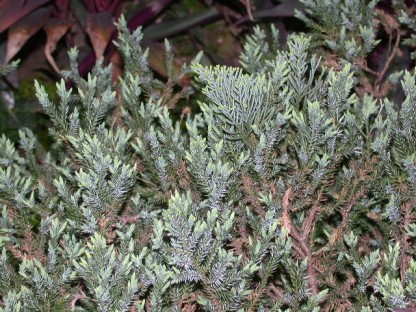 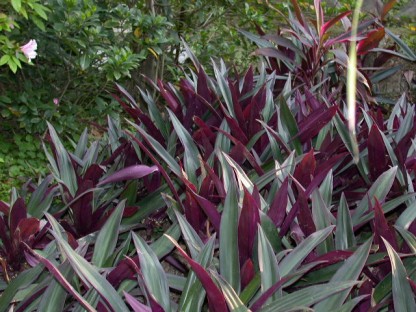 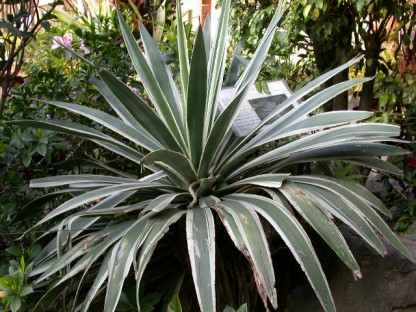 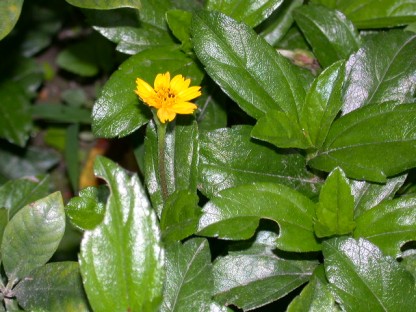 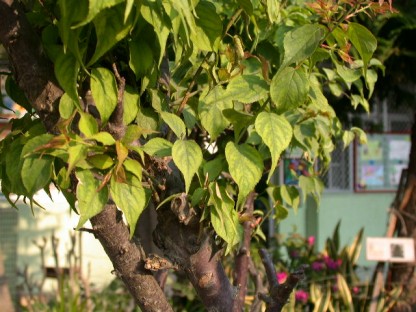 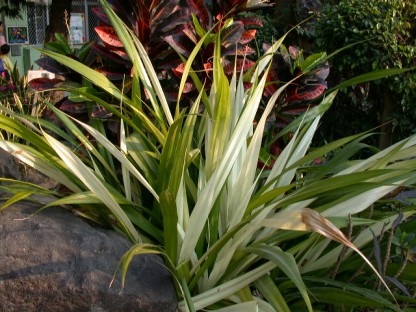 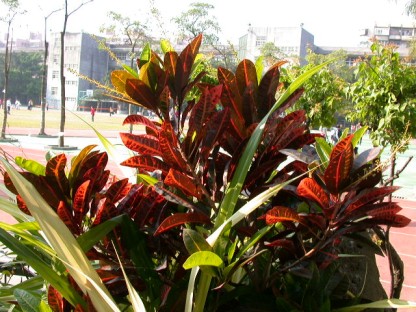 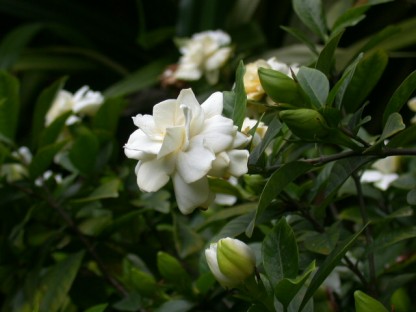 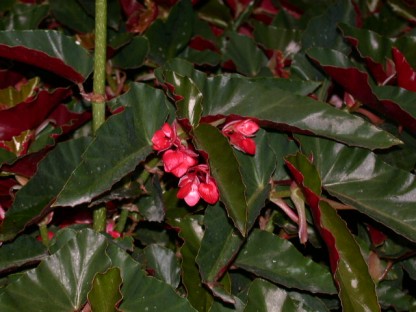